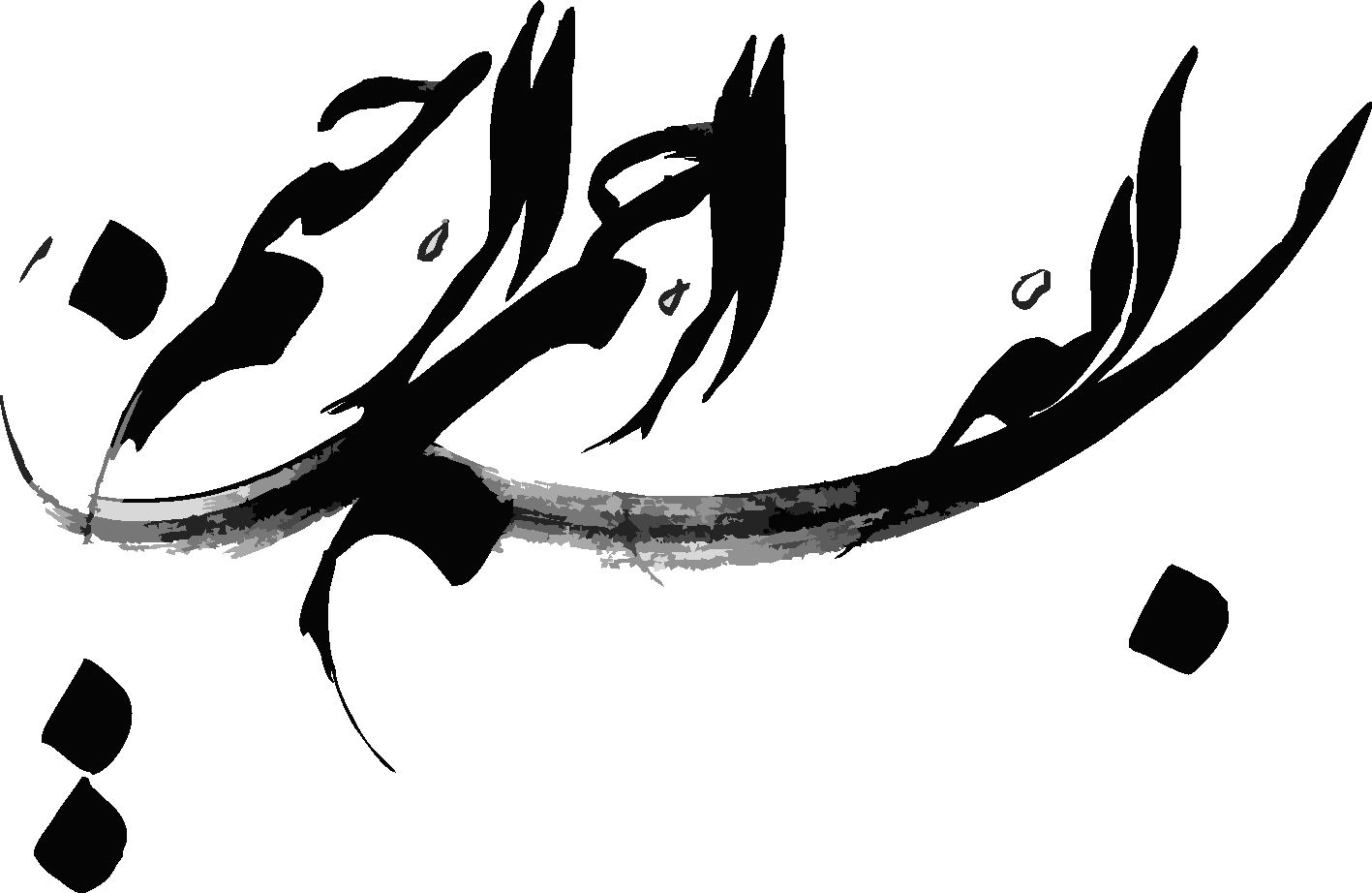 جمهوری اسلامی ایران

سازمان برنامه و بودجه کشور

سازمان مدیریت و برنامه ریزی استان زنجان



مطالعات تدوین سند توسعه  اقتصادی و اشتغال زایی
روستایی – شهرستان  ماه نشان
بخش مرکزی



مشاور طرح : مهندسین مشاور آرتا نقشینه شهر


1397
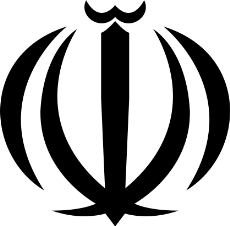 ﻣﺤﺪوده ﻣﻄﺎﻟﻌﺎﺗﯽ ﻃﺮح ﺣﺎﺿﺮاز بخش مرکزی شامل 75 روستا (هجده روستا خالی از سکنه ) ویک نقطه شهری (شهر ماهنشان)، ﺣﺪود ﺗﻘﺴﯿﻤﺎت ﺳﯿﺎﺳﯽ بخش مرکزی، دهستان های اوریاد ، قزل گچیلو و شهر ماه نشان ،ﺷﻬﺮﺳﺘﺎن ماهنشان، واﻗﻊ در اﺳﺘﺎن زنجان، را ﺷﺎﻣﻞ ﻣﯽ ﮔﺮدد ﮐﻪ بخش مرکزی دارای وسعت تقریبی 40/1282کیلومتر با جمعیتی در حدود 22261 نفر (ﻣﻄﺎﺑﻖ ﺑﺎ ﺳﺮﺷﻤﺎري ﻋﻤﻮﻣﯽ ﻧﻔﻮس و ﻣﺴﮑﻦ ﺳﺎل 1395) ﻣﯽ ﺑﺎﺷﺪ. بخش مرکزی در شمال  شهرستان ماهنشان استان زنجان واﻗﻊ ﮔﺮدﯾﺪه اﺳﺖ ﺑﻪ ﻃﻮرﯾﮑﻪ ﺑﻪ دﻟﯿﻞ ﻋﺪم ﻋﺒﻮر ﻣﺤﻮرﻫﺎي اﺻﻠﯽ ﻣﻮاﺻﻼﺗﯽ از آن ﻧﺴﺒﺖ ﺑﻪ ﺳﺎﯾﺮ ﭘﻬﻨﻪ ﻫﺎي ﭘﯿﺮاﻣﻮﻧﯽ و ﻋﺒﻮر رودﺧﺎﻧﻪ های قزل اوزن و نیز سایر رودخانه های دربند و تخته یورد از ﻣﺮﮐﺰ آن در راﺳﺘﺎي ﺟﻨﻮب ﺑﻪ ﺷﻤﺎل، ﻫﻤﭽﻨﺎن ﺧﺼﻮﺻﯿﺎت ﻃﺒﯿﻌﯽ و ﮐﺸﺎورزي ﺧﻮد را ﺣﻔﻆ ﻧﻤﻮده اﺳﺖ.  
دسترسی پذیری بخش مرکزی از طریق راه آسفالته و اتوبان زنجان- تبریز و همچنین از جاده زنجان - دندی تامین می گردد.
مرکز بخش مرکزی شهر ماهنشان بوده که دارای 5487 نفر جمعیت می باشد.این شهردر غرب استان زنجان واقع شده که ازشمال به استان آذربایجان شرقی، از غرب به استان آذربایجان غربی واز جنوب به بخش انگوران شهرستان ماهنشان محدود می گردد.
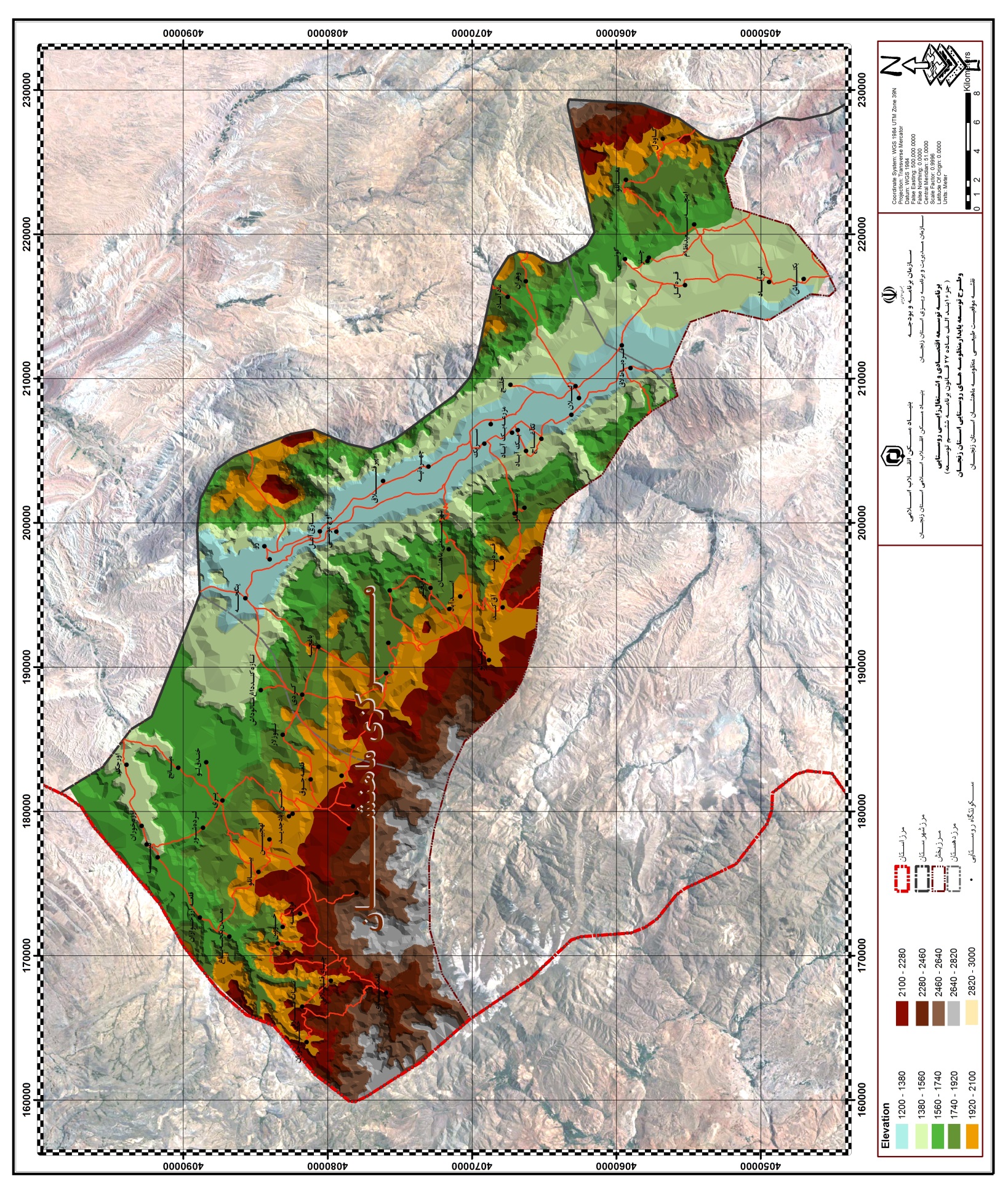 مسائل کلیدی بخش ( مرتبط با توسعه اقتصادی، اشتغالزائی و منظومه)
پائین بودن پیوند های فیزیکی و ارتباطی بین نقاط سکونتگاهی
پائین بودن زیرساخت‌های اقتصادی و پشتیبان فعالیت و خدمات وابسته به بخش کشاورزی.
سطح پائین تنوع حوزه تولید و تکمیل زنجیره ارزش تولید در حوزه کشاورزی و صنایع تبدیلی و تکمیلی
توسعه شبکه های زیرساختی در عرصه تصمیم تامین زیرساخت (آب، برق، گاز، تلفن و اینترنت) در روستاهای محروم و کم برخوردار 
نبود زنجیره ارزش محصولات تولیدی (تامین نهاده‌ها، فرایند تولید، فرآوری و فروش) بویژه در محصولات کشاورزی، دامپروری و صنایع دستی روستایی
قابلیت ها
وﺟﻮد آثار ﺗﺎرﯾﺨﯽ متعدد در بیشتر روستاها ، ﮐﻪ ﻋﻼوه ﺑﺮ ﻫﻮﯾﺖ ﺑﺨﺸﯽ ﺑﻪ روﺳﺘﺎﻫﺎ ﻣﯽ ﺗﻮاﻧﻨﺪ ﺑﻪ ﺟﺬب ﮔﺮدﺷﮕﺮ ﺑﻪ اﯾﻦ روﺳﺘﺎﻫﺎ ﮐﻤﮏ ﻧﻤﺎﯾﻨﺪ.
داشتن فضاهای اداری و سیاسی لازم برای توسعه منطقه
داشتن جمعیت شاغل باسواد در حوزه کشاورزی
ﻋﺪم وﺟﻮد ﺗﻤﺎﯾﺰات و ﺗﻔﺎوت ﻫﺎي اﻋﺘﻘﺎدي در اﻏﻠﺐ روﺳﺘﺎﻫﺎ ﻋﻠﯿﺮﻏﻢ وﺟﻮد ﻃﻮاﯾﻒ ﻣﺨﺘﻠﻒ، که با ایجاد هشته های مشارکتی و همفکری، توسعه اقتصادی همگن می تواند صورت گیرد.
داشتن حقابه مشخص برای بهره گیری از مزایای ان
ﻋﺪم وﺟﻮد اﺧﺘﻼف ﻣﯿﺎن ﻃﻮاﯾﻒ ﻣﻮﺟﻮد در روﺳﺘﺎﻫﺎ
ﻋﺪم وﺟﻮد اﺧﺘﻼف ﺑﯿﻦ ﺳﺎﮐﻨﯿﻦ روﺳﺘﺎﻫﺎي ﻣﺨﺘﻠﻒ ﭘﺮرﻧﮓ ﺑﻮدن آداب و رﺳﻮم ﺟﻤﻌﯽ ﻣﺬﻫﺒﯽ ﻧﻈﯿﺮ ﻣﺮاﺳﻢ ﻫﺎي ﻣﺤﺮم و ﺻﻔﺮ در ﺑﯿﻦ ﺳﺎﮐﻨﺎن .
ﻋﺪم وﺟﻮد ﭘﯿﺶ داوري ذﻫﻨﯽ در ﻣﺨﺎﻟﻔﺖ ﺑﺎ ﺣﻀﻮر ﮔﺮدﺷﮕﺮان و اﻓﺮاد ﻏﺮﯾﺒﻪ در روﺳﺘﺎﻫﺎ 
روﻧﺪ ﻓﺰاﯾﻨﺪه ﺑﺎﺳﻮادي در روستاها و استفاده از افراد تحصیل کرده در توسعه اقتصادی و بهره برداری از فعالیت های اقتصادی همگام با علوم روز دنیا.
بالایودن میزان تولیدات خصوصا در زمینه دامداری
روند صعودی افزایش جمعیت
بالایودن نرخ فعالیت عمومی زنان
جمعیت جوان و با انرژی
بیانیه ماموریت بخش ماهنشان
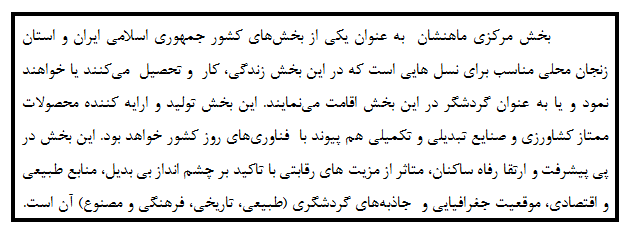 فهرست اهداف کمی طرح تا سال های افق طرح
تدوین سیاست های اجرایی پیشرفت و آبادانی
انجام مطالعات ساماندهی رودخانه با هدف کاهش سیلاب در محدوده 15 روستای با احتمال بالای سیلاب
انجام عملیات آبخیزداری ترجیحاً با مشارکت جامعه محلی در 1000 هکتار از اراضی بالادستی در محدوده 28 روستای با احتمال بالای سیلاب
ایجاد حداقل 2 ایستگاه  هیدرومتری جدید در خروجی زیرحوضه های بالادستی بخصوص در رودخانه بارون با هدف شناخت دقیق تر منابع آبی سطحی
ایجاد بندهای کنترل و ذخیره سیلاب در مناطق مستعد
انجام عملیات آبخیزداری در 2000 هکتار از زیر حوضه های بالادستی رودخانه های دائمی بخش با هدف کاهش تولید رواناب و افزایش نفوذ
ایجاد 2حوضچه رسوبگیر در مناطق پایکوهی با هدف افزایش نفوذ آب
تغذیه سفره های آب زیرزمینی با استفاده از روش تغذیه مصنوعی آبخوان های بخش
ايجاد 2 ايستگاه پمپاژ و شبکه انتقال آب از رودخانه های دائمی بخش برای توسعه فعالیتهای کشاورزی در دشت ها
انجام مطالعات مکان یابی یک سایت طبیعت گردی
تدوین سیاست های اجرایی پیشرفت و آبادانی در بخش اجتماعی – فرهنگی
سیاست‌های اجرایی برای پیشرفت و آبادانی بخش مرکزی ماهنشان از دیگاه اجتماعی-فرهنگی به شرح زیر می‌باشند: 
توانمند سازي روستائيان از طريق آموزش و مشارکت در امور 
مستمر و مداوم بودن توليد با استفاده از توان و دانش بومي روستائيان 
ايجاد زمینه لازم جهت معرفی پیشینه و فرهنگ روستایی و عشایر
گسترش مراكز و كانون هاي فرهنگي
ايجاد زمينه مشارکت روستائيان در تعيين اهداف و استراتژي ها و تقويت مديريت مشارکتي و مردمي ‌
ايجاد تشكل‌هاي مردمي و مشاركتي زنان
تقويت و زمينه‌سازي حضور زنان در مراسم فرهنگي و كاهش گسست جنسي جوامع
گسترش فرهنگ روستا و ارج نهادن به روستا و روستاییان و تبدیل نمودن زندگی در روستا به عنوان یک ارزش
گسترش خدمات بيمه اي و حمايتي
تدوین سیاست های اجرایی پیشرفت و آبادانی در بخش اقتصادی 
سیاست‌های اجرایی برای پیشرفت و آبادانی بخش مرکزی ماهنشان از دیگاه اقتصادی به شرح زیر می‌باشند: 
تغيير تركيب ساختار اقتصادي تك بخشي مبتني بر كشاورزي، به چند بخشي مبتنی بر خدمات و صنعت
افزایش راندمان آب از طریق توسعه مکانیزاسیون و سیستم‌های تحت فشار
ايجاد و توسعه فعاليت‌هاي صنعتي متكي بر مزيت‌هاي نسبي
بالابردن بهره‌وری و کارایی نیروی کار روستایی از طریق آموزش
تغييرالگوهاي بهره‌برداري سنتي، به مدرن و نوين
تکمیل زنجیره ارزش محصولات تولیدی (تامین نهاده‌ها، فرایند تولید، فرآوری و فروش) بویژه در محصولات کشاورزی، دامپروری و صنایع دستی روستایی
ارتقاي سطح درآمدي و اشتغال بخشي
كاهش بار تكفل و افزايش رفاه نسبي
تدوین سیاست های اجرایی پیشرفت و آبادانی در بخش کالبدی و زیر ساختی
توسعه شبکه های زیرساختی در عرصه تصمیم تامین زیرساخت (آب، برق، گاز، تلفن و اینترنت) در روستاهای محروم و کم برخوردار 
مقاوم سازی  مساکن و تسهیلات برای ساخت مسکن و ایمنی کالبدی
کنترل ساخت و ساز در پهنه های با خطر بالای زلزله
جلوگیری از مهاجرتهای روستایی و تخلیه روستاها با توسعه زیرساختهای اموزشی و بهداشتی
ایجاد راه های اصلی و فرعی متعدد جهت تقویت پیوندهای فیزیکی بین سکونتگاهی
تدوین سیاست های اجرایی پیشرفت و آبادانی در بخش نظام سکونتگاهی وسازمان فضایی
تقویت سکونتگاه های مرکزی و تسهیل دسترسی به آنها به منظور اعتدال فضایی در توزیع خدمات 
سهیم کردن عشایر در حفاظت از مراتع در عرصه  تصمیم حفاظت از مراتع 
تقویت روابط موثر و مکمل میان سکونتگاهای منظومه و انتظام فضایی – شبکه ای منظومه با  منظومه های مجاور 
کنترل توسعه کالبدی سکونتگاه ها در اراضی خاصلخیز کشاورزی 
توجه به اولویت های توسعه ای طرح های فرادست و سیاست های دستگاه های ذیربط در ارتباط با منظومه و منظومه های مجاور 
تعیین کارکرد هر یک از سکونتگاه ها با توجه به نقش عملکردی حوزه در سازمان فضایی مطلوب منظومه 
توسعه سکونتگاه ها با توجه به ساختارها و متناسب با نقش و کارکرد آنها 
تقویت سکونتگاه ها بااستفاده از ظرفیت های تعاملی و هم افزایی 
تقویت و ساماندهی نقش منطقه ای و فرامنطقه ای
مدیریتی – نهادی
بهره گیری از دانش بومی روستائیان جهت افزایش مشارکت و شرکت روستائیان در برنامه ها
گسترش خدمات عمرانی به روستاهای مورد مطالعه با در نظر گرفتن نقش مردم
متنوع سازی ساختار وظایف و اختیارات دهیاری و شورای اسلامی روستا
تمرکز زدایی تصمیمات از سطح ملی به سطح محلی
سامان بخشی ساختاری- کارکردی به نهادهای مدیریت محلی
ارائه اعتبارات مالی توسط بانک ها به خانوارهای فقیر جهت افزایش مشارکت انها
استفاده از ظرفیت های جوانان تحصیل کرده در فرایند مدیریت روستایی
برقراري تعامل منطقي بين نيروهاي بومي و غيربومي براي برنامه ريزي
استفاده از توانمندی های زنان و بکارگیری انها در شوراها و دهیاری ها
گردشگری
سیاست‌های اجرایی بخش گرشگری و بازار جهت پیشرفت و آبادانی بخش مرکزی ماهنشان به شرح زیر می‌باشند: 
توسعه عملکردهای گردشگری و فعالیت های مرتبط با ارائه انواع خدمات مورد نیاز و ویژه برای گردشگران
تأسيس بازارهاي سنتي عرضة محصولات هنري ـ فرهنگي و غذایی (استان) به منظور توسعه و بهبود کیفیت صنايع دستي و محصولات بومی، گیاهان داروئی و...
ایجاد بستر مناسب برای جذب سرمایه گذار داخلی و خارجی در جهت توسعه اقتصادی منطقه با توجه به پتانسیل­های گردشگری بالای منطقه.
برگزاری همایش‌ها، جشنواره‌ها و رویدادهای فرهنگی در فصول مختلف سال؛
تهیه و توزیع اقلام تبلیغی و اطلاع‌رسانی در خصوص جاذبه­های گردشگری، نصب تابلوها و علائم هدایت کننده و بیلبوردهای تبلیغاتی در محورهای ترانزیتی و گردشگری استان و بخش 
انجام برنامه‌های بازاریابی و معرفی جاذبه های گردشگری بخش در رسانه­های ملی، شبکه­های مجازی، مجلات و روزنامه‌های عمومی و تخصصی
ایجاد برند خاص منطقه و بهره­گیری از علائم تجاری آن در ارائه محصولات گردشگری
ایجاد دفاتر خدمات مسافرتی فعال به منظور برنامه‌ریزی گشت‌های گروهی به بخش
ایجاد واحدهای اقامتی از نوع هتل، مهمانسرا و اقامتگاه بوم گردی با کیفیت مناسب
ایجاد واحدهای پذیرایی سنتی با سطح کیفی مناسب؛ 
جذب و آموزش نیروی انسانی مجرب و متخصص و ارتقاء سطح مهارت در زمینه ارائه خدمات، مدیریت و بازاریابی محصولات گردشگری؛
پيش بيني اعتبارات لازم و شناسایی مشارکت کنندگان، افراد و گروه های مستعد برای اجرای کسب و کارهای کوچک
اعتبار مورد نیاز کسب و کارهای محرک متوسط مقیاس